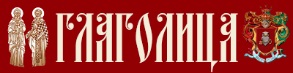 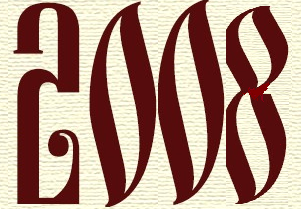 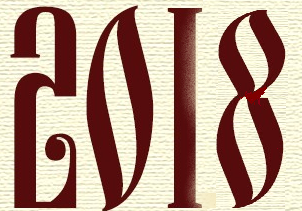 2008 год.Тверь- столица Дней славянской письменности
2008 год
Первая олимпиада Глаголица.
Цель
воспитание  любви к русскому языку, русской истории и культуре; 
  воспитание  сознательного отношения к языку как   хранителю исторической памяти.
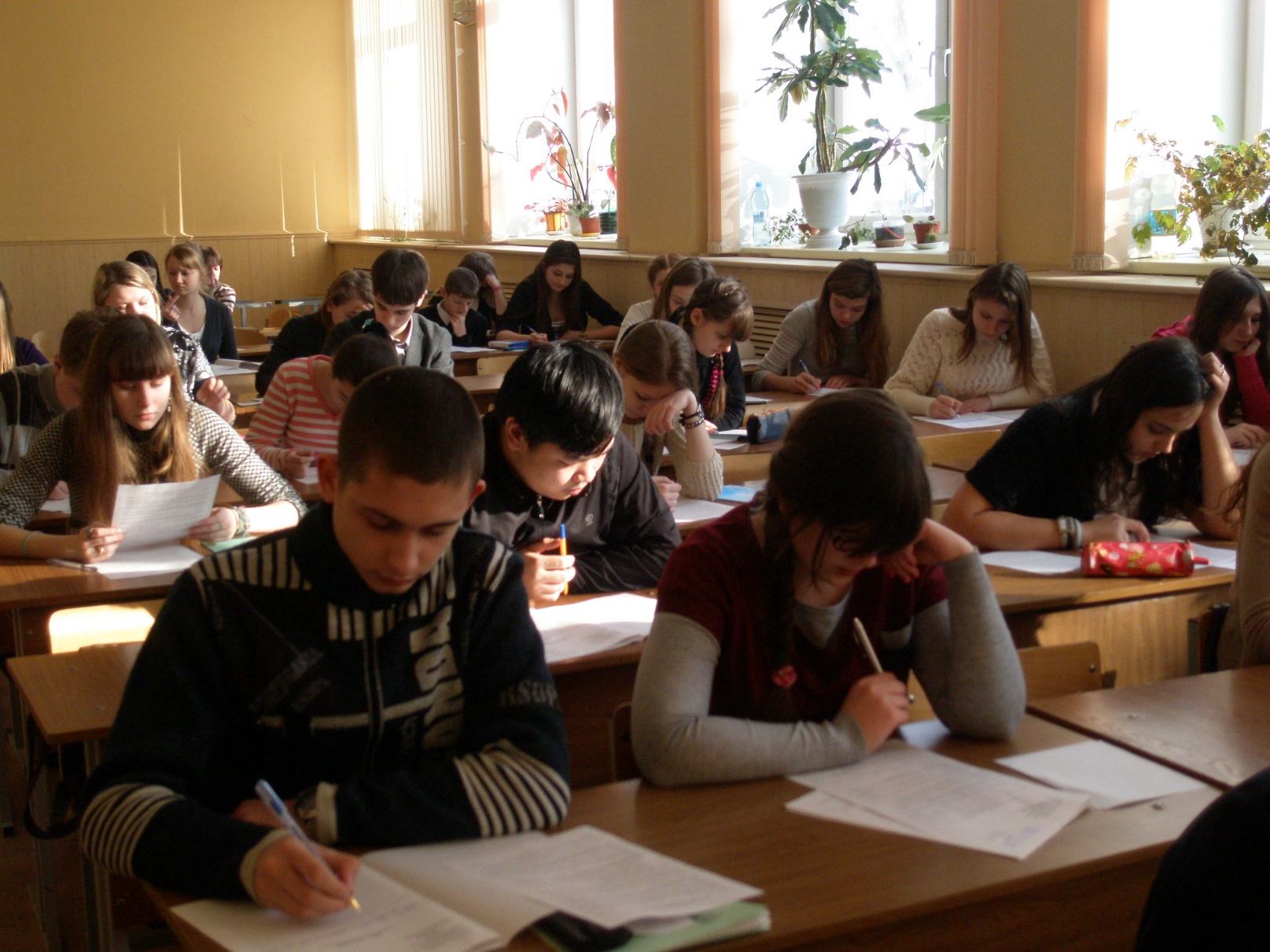 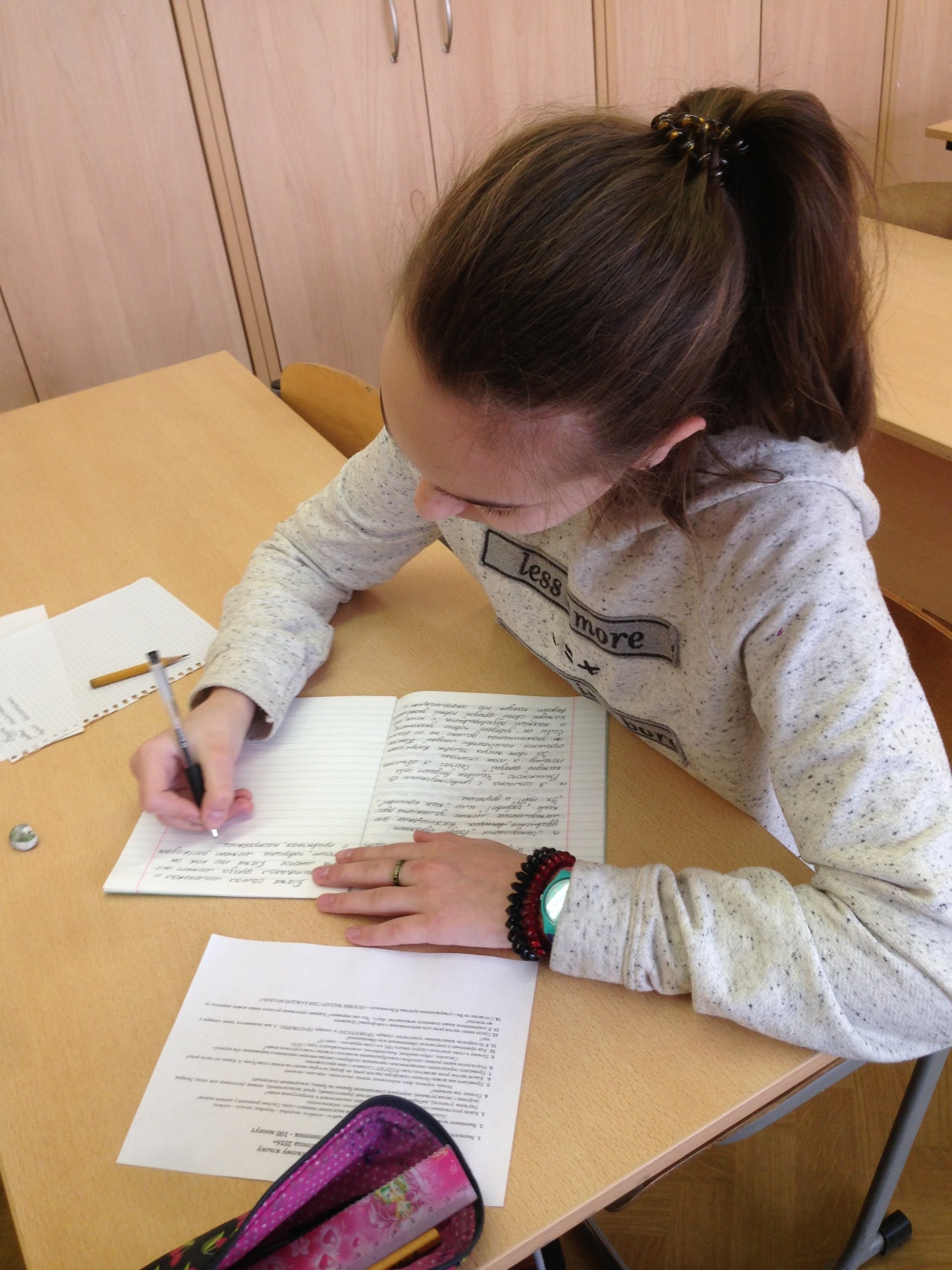 Малая Глаголица 4- 7 классы
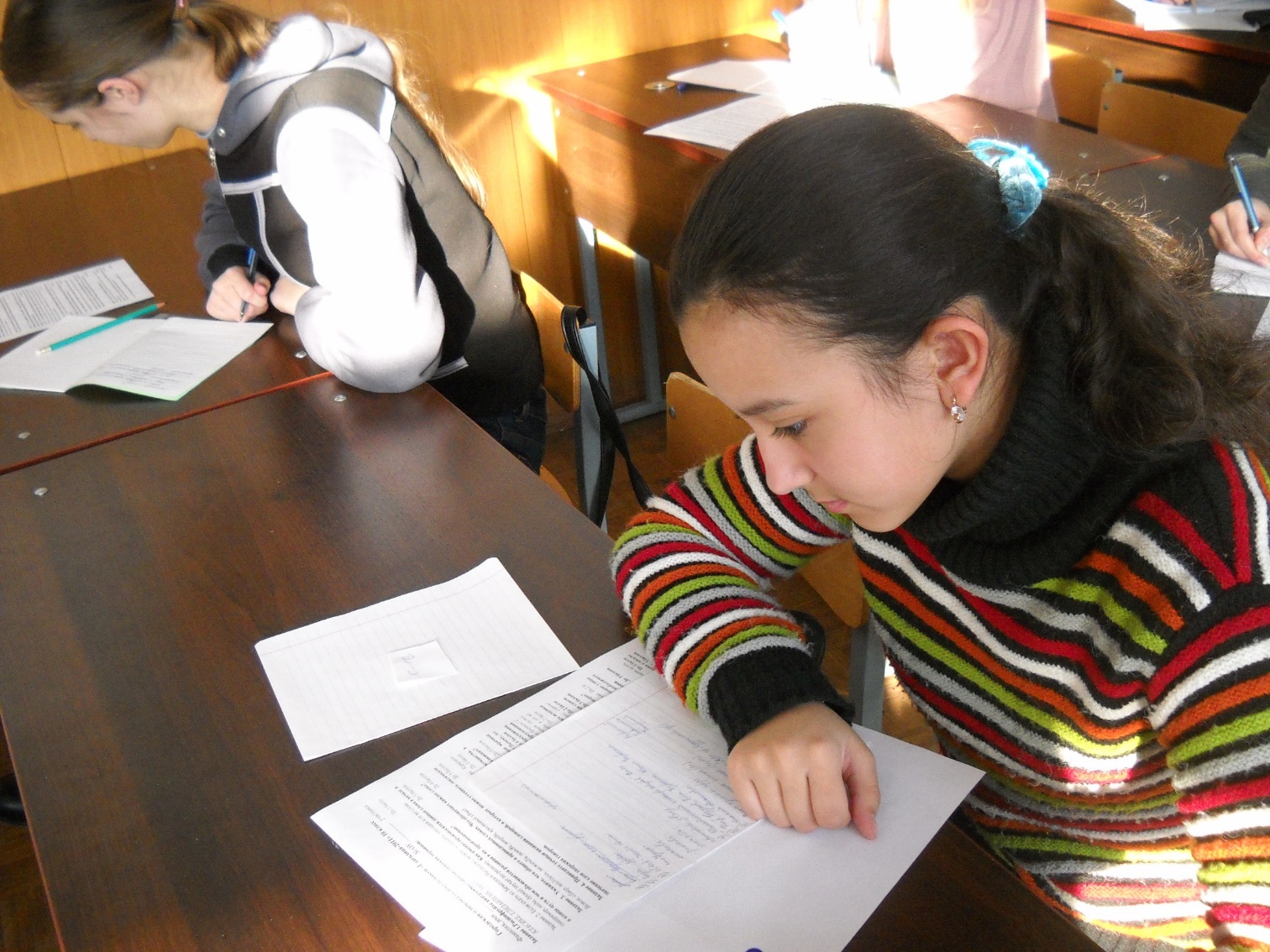 Глаголица 8-11 классы.
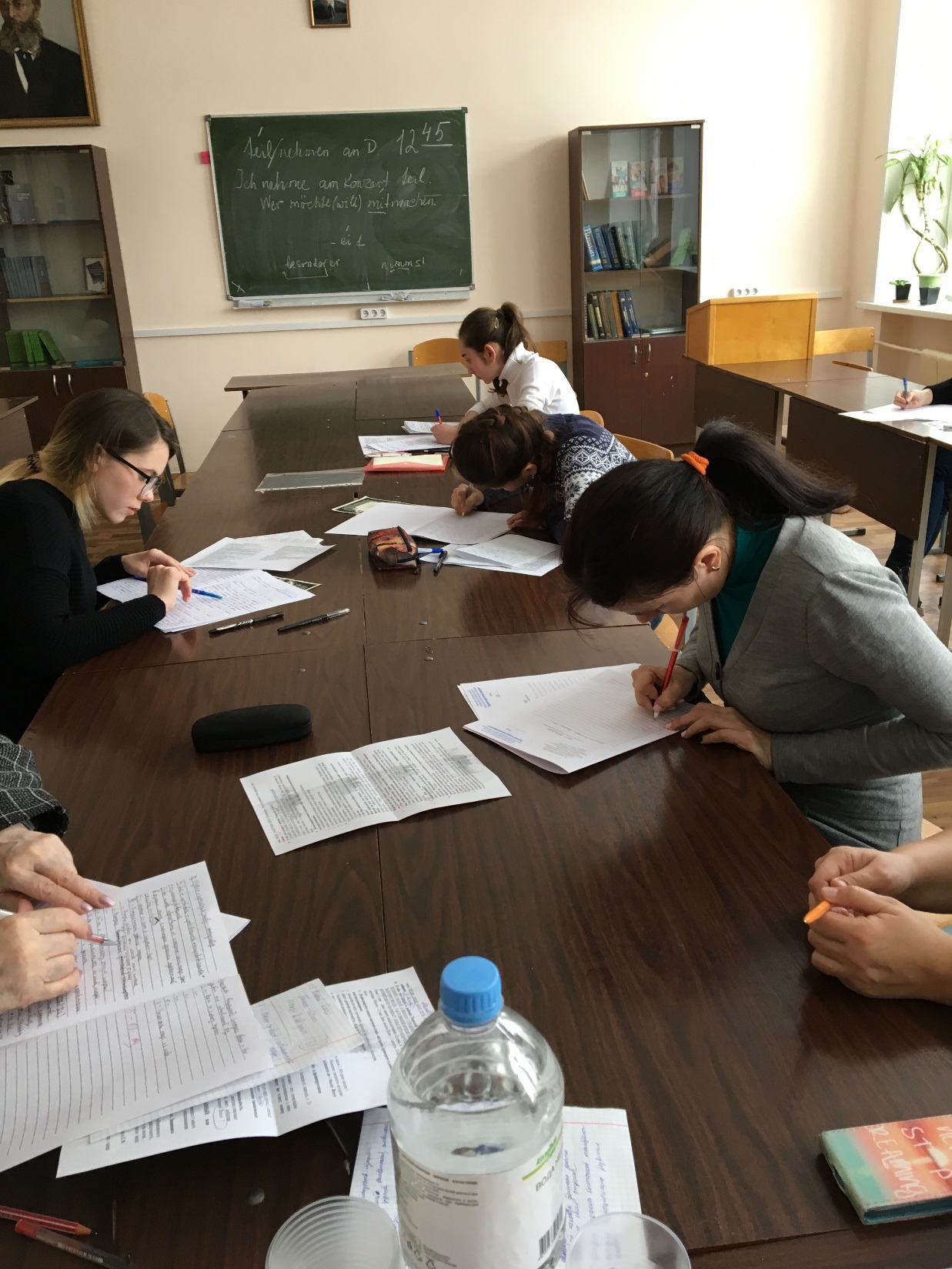 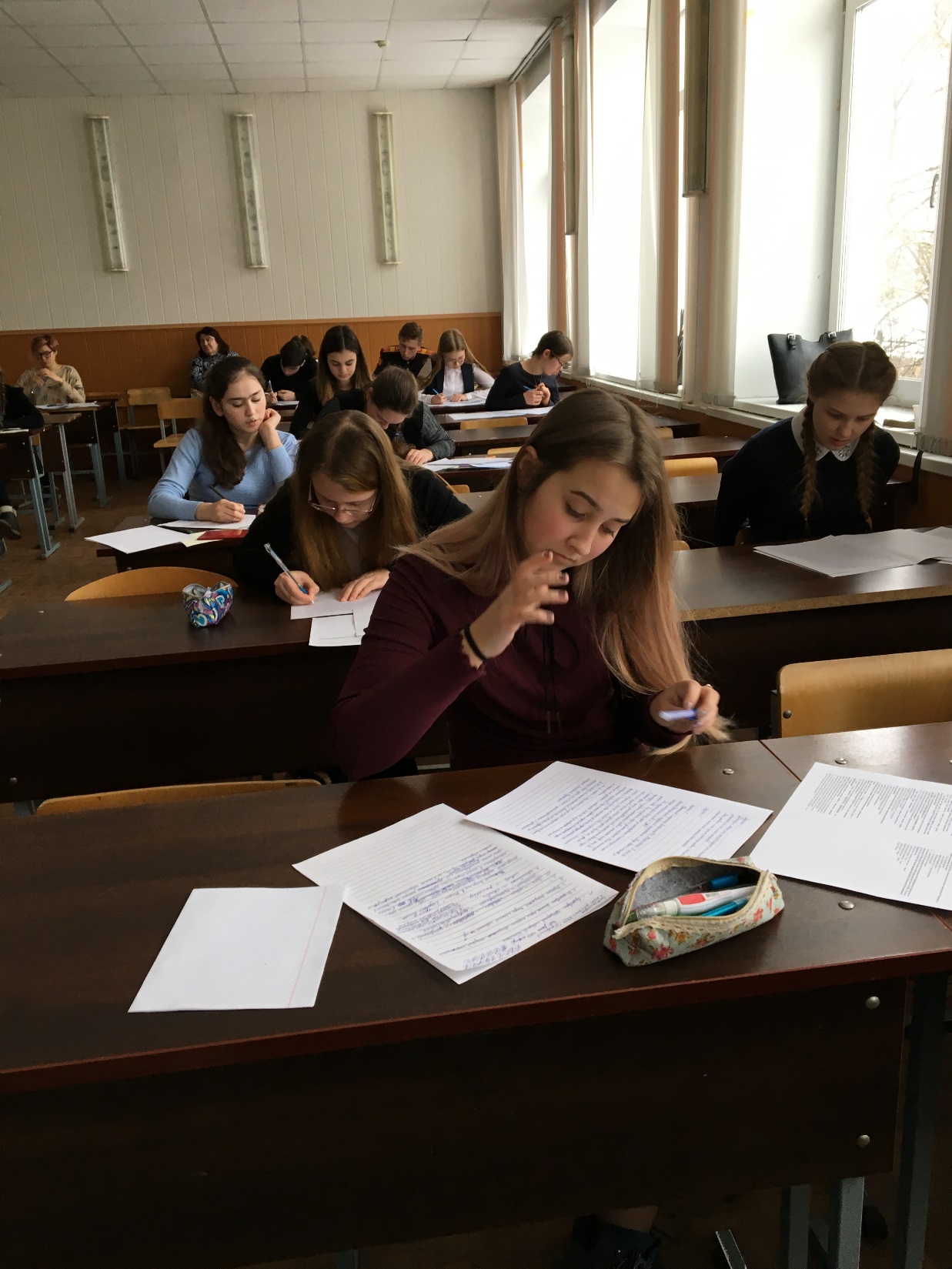 Жюри.
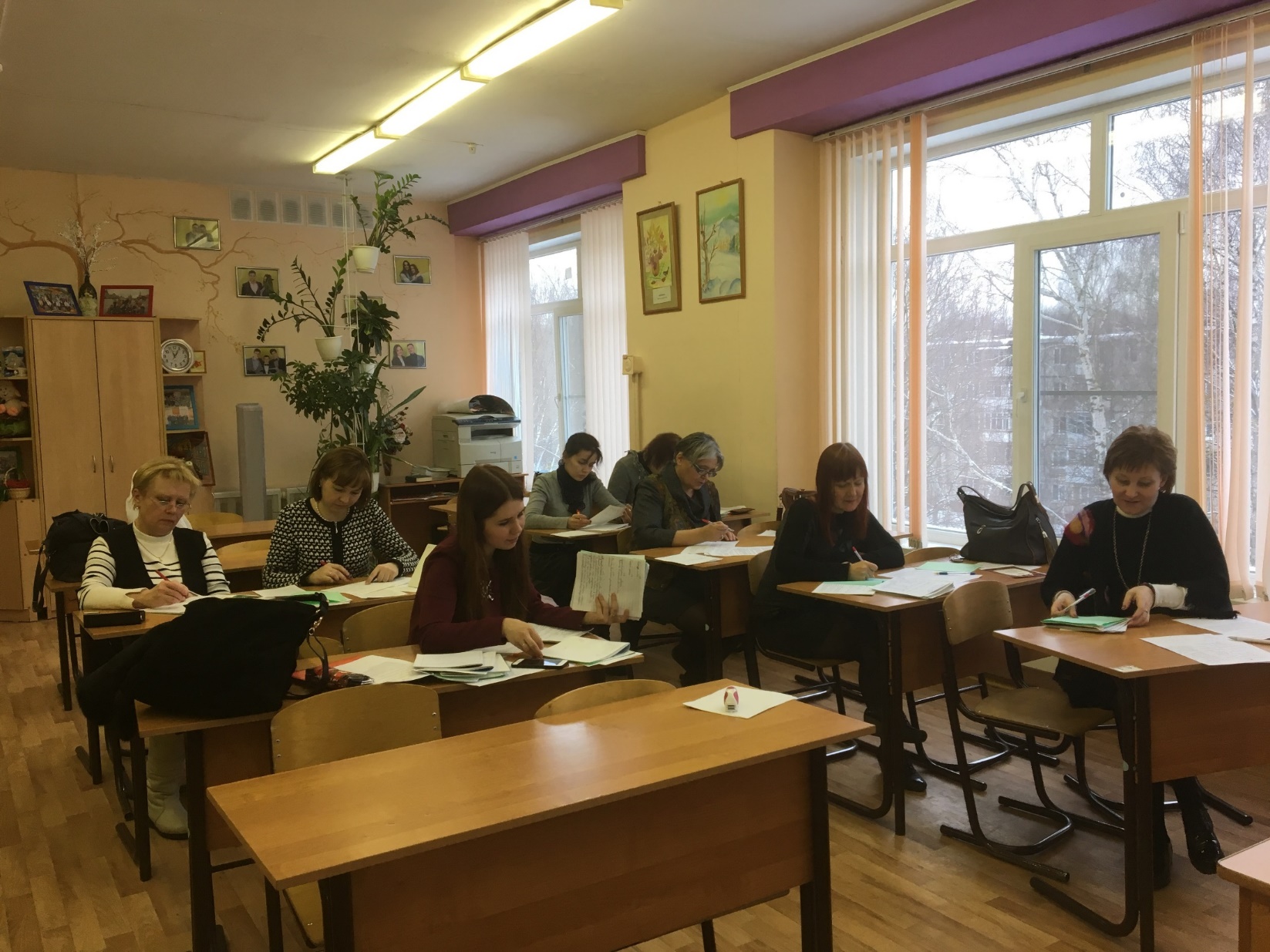 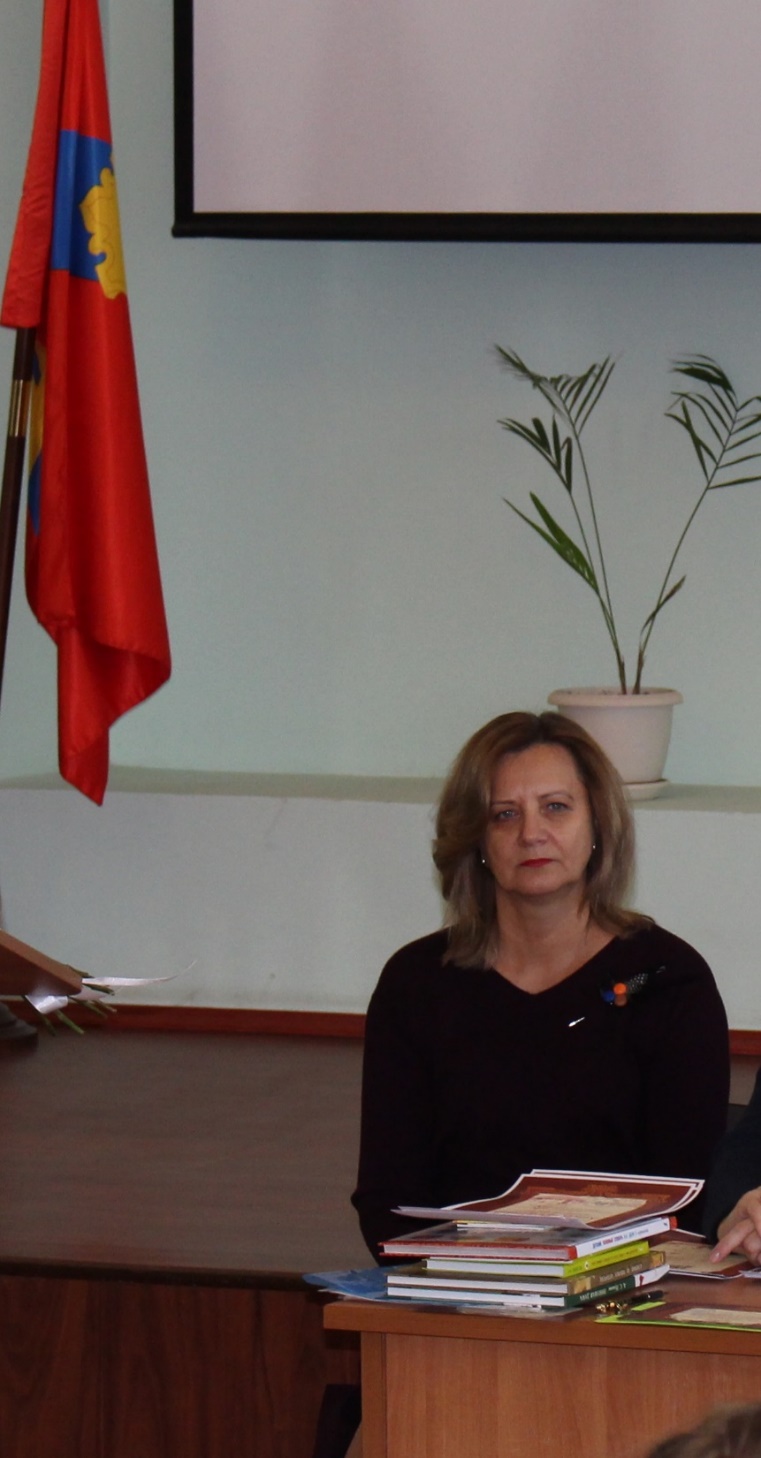 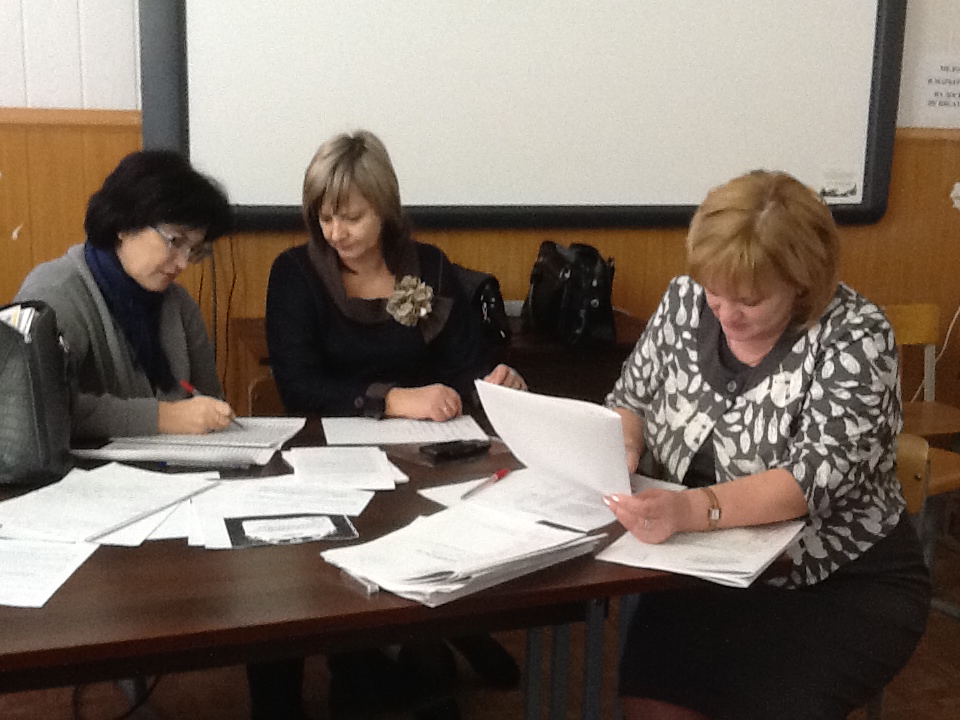 Награждение.
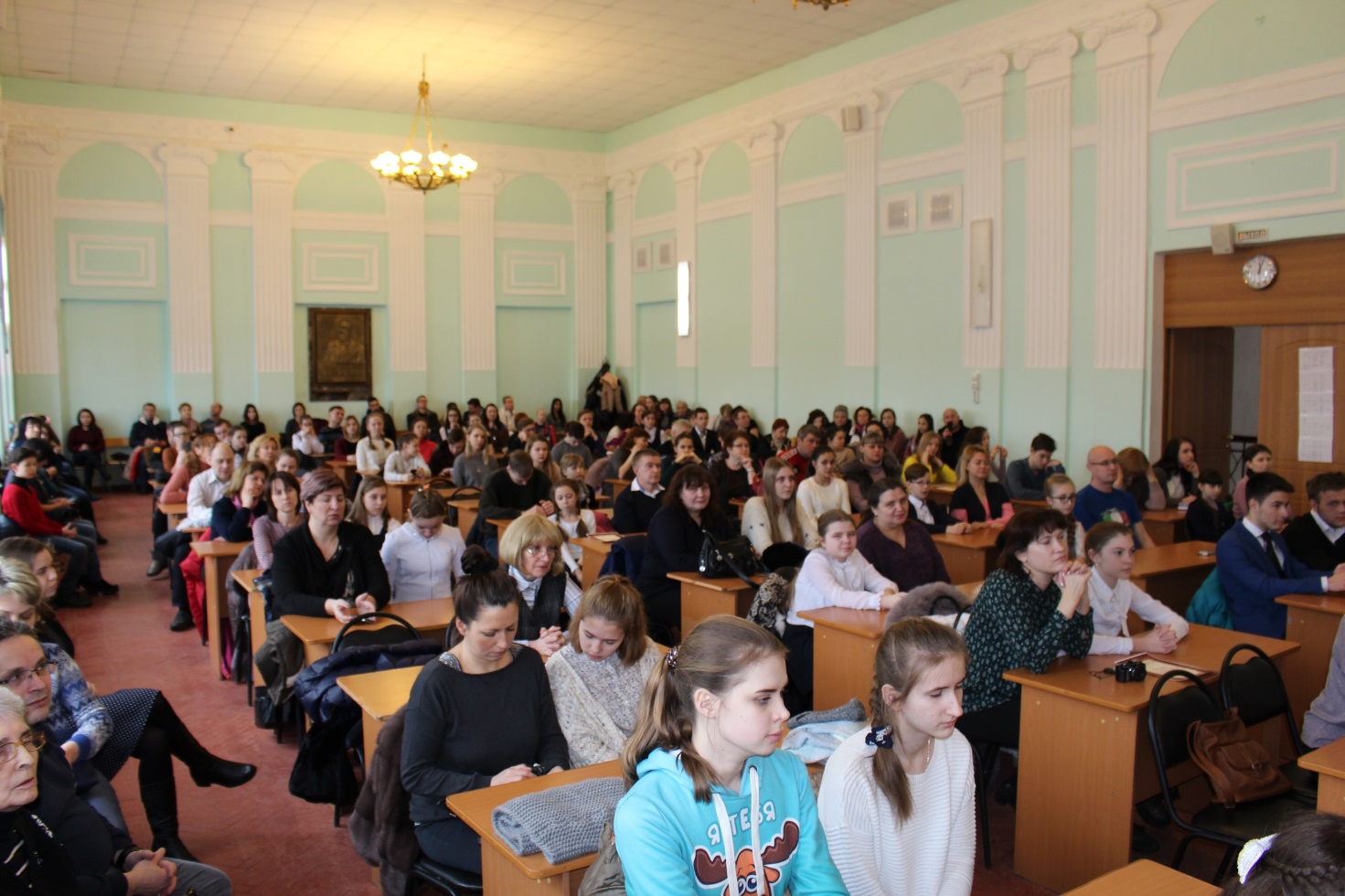 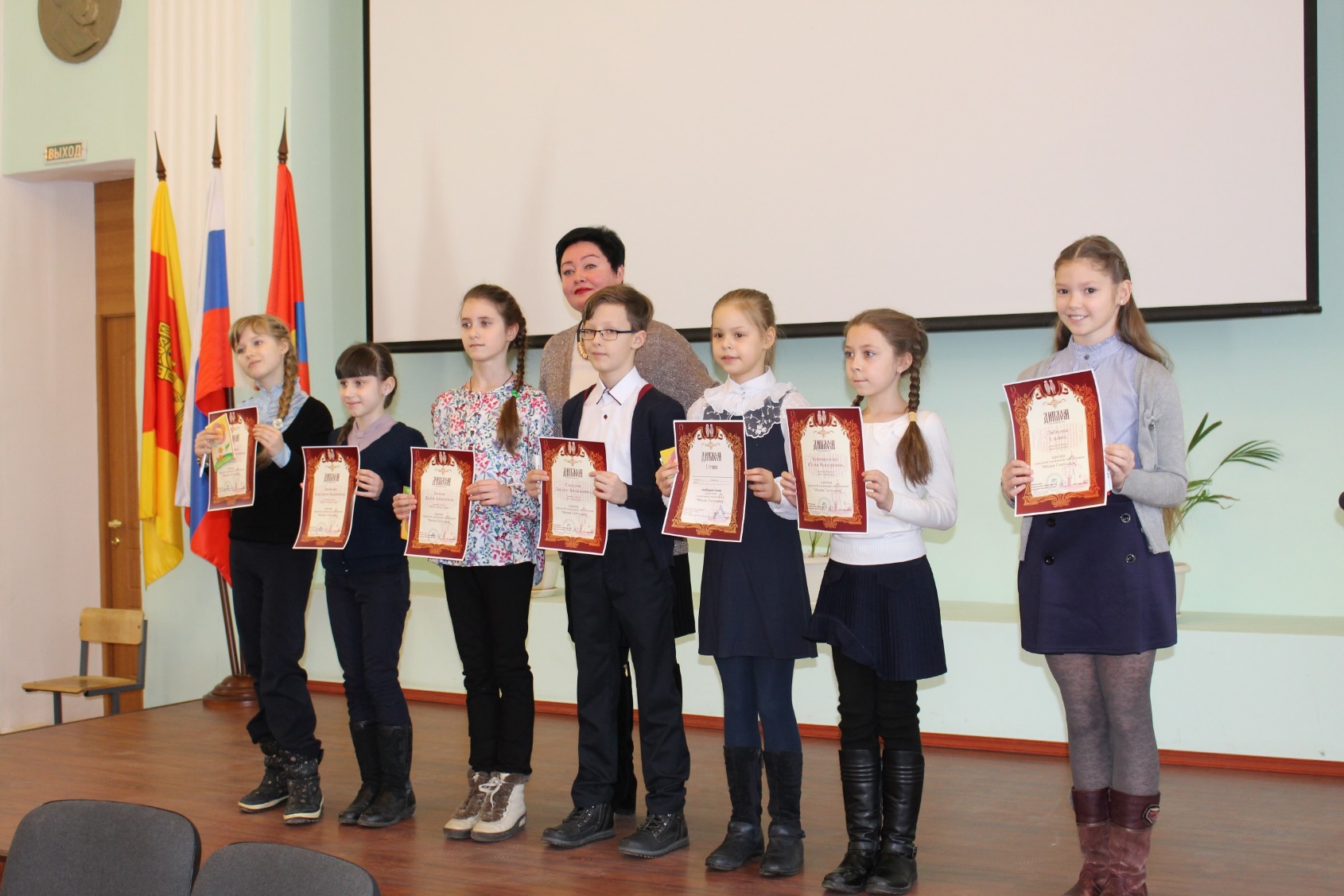 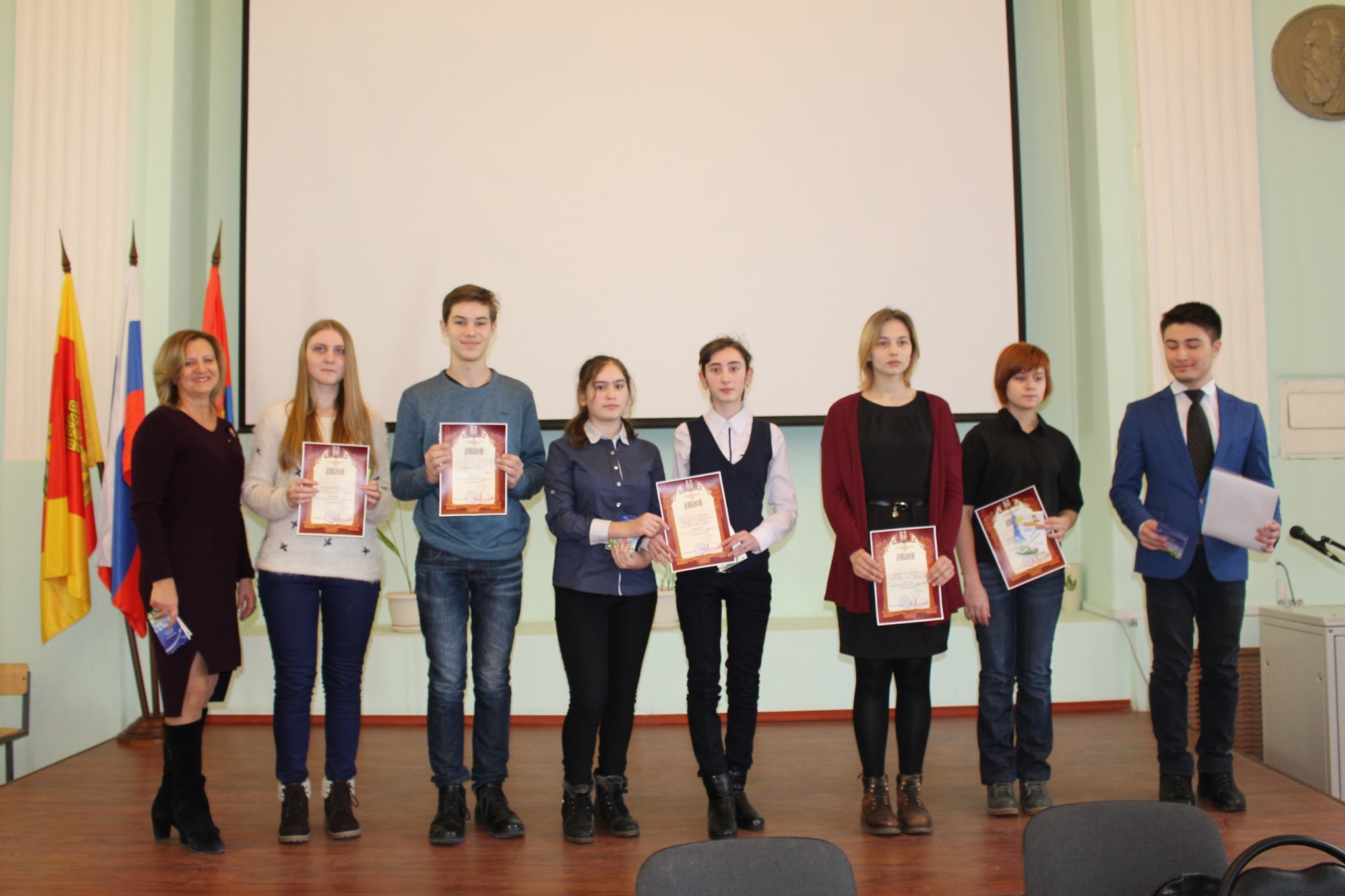